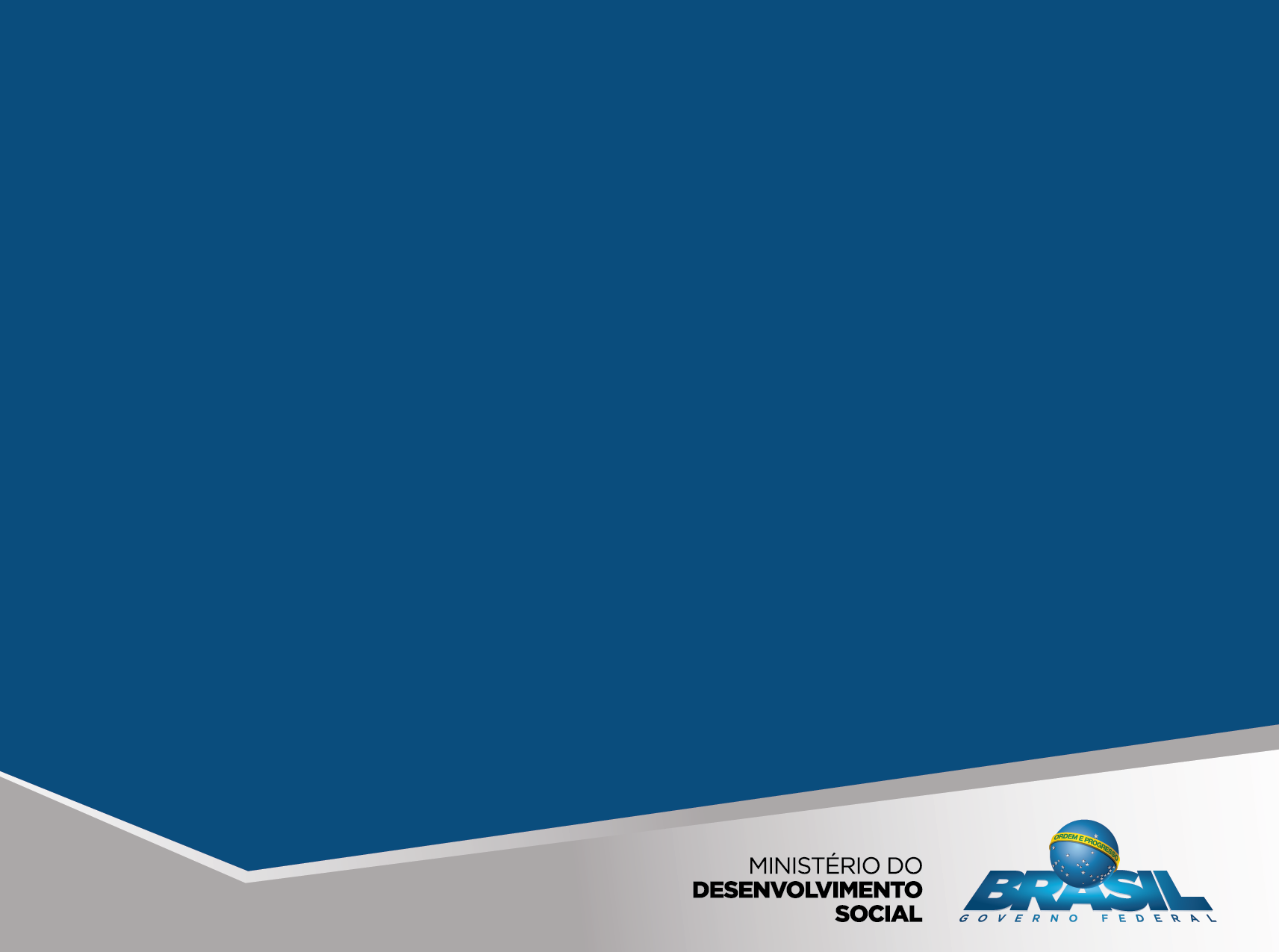 Ministério do Desenvolvimento Social 
Secretaria Nacional de Assistência Social
Integração SUAS e SISAN

Região Nordeste
Setembro /2017
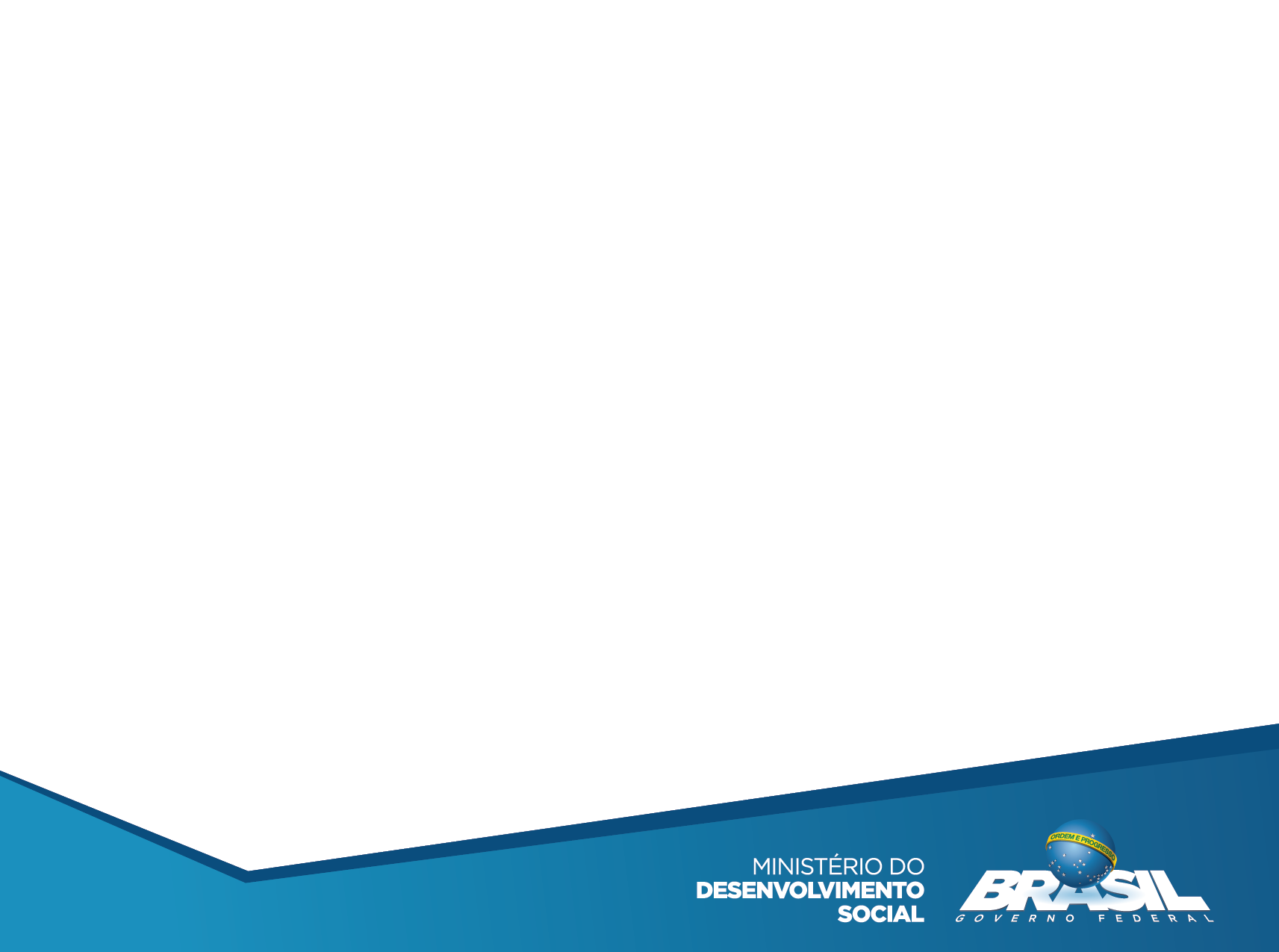 ASSISTÊNCIA SOCIAL: CONCEPÇÃO
Política pública de Seguridade Social, não-contributiva, dever do Estado e direito do cidadão que dela necessitar. 

Orientada pela ótica do direito e inserida no campo da proteção social.

Voltada à provisão de serviços, programas, projetos e benefícios socioassitenciais.

Organizada no país com comando único e ofertas  descentralizadas estruturadas pelo Sistema Único de Assistência Social - SUAS. 

Com centralidade na família deve ser implementada de forma territorializada, considerando as demandas identificadas e diversidades.
Diretrizes
Matricialidade sociofamiliar

Territorialização
Departamento de Proteção Social Básica/SNAS
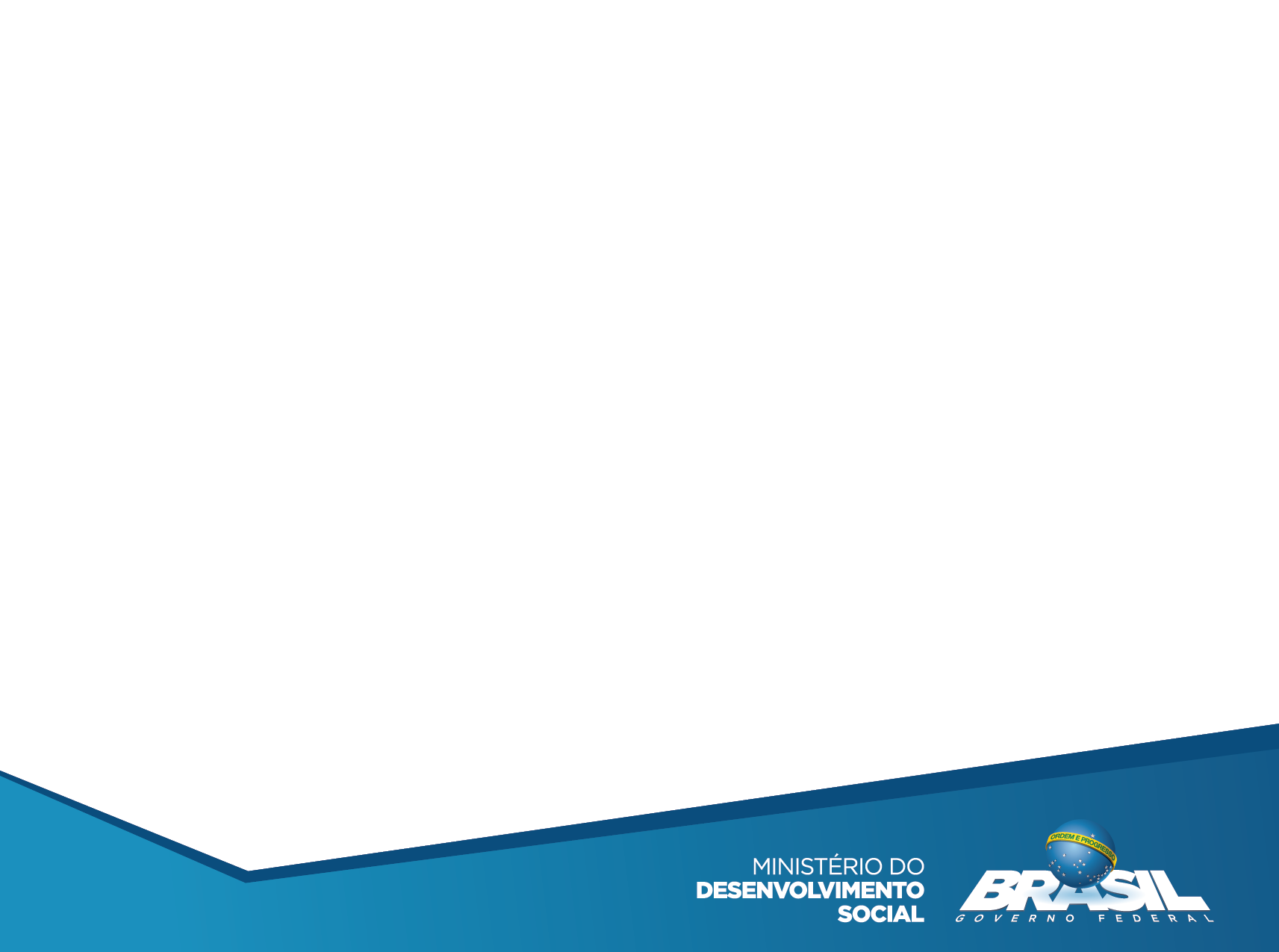 FAMÍLIA E TERRITÓRIO
Compreensão das especificidades dos territórios – suas vulnerabilidades e potencialidades, a partir do diagnóstico territorial, da leitura crítica da situação vivenciada e escuta qualificada no atendimento às famílias e grupos sociais ali residentes, possibilitando, assim, a implementação de ações de caráter preventivo, protetivo e proativo.
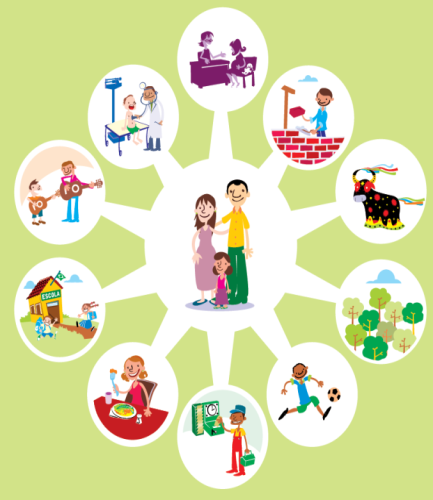 É a partir do olhar técnico sobre o território que deve se dar o trabalho social com famílias como principal ação das ofertas
Família como Sujeito de direitos 
Autônoma
Principal espaço de socialização
Apresenta múltiplos arranjos familiares
Diversidade (comunidade tradicionais)
Potencialidades
É instituição que se transforma – se altera no tempo
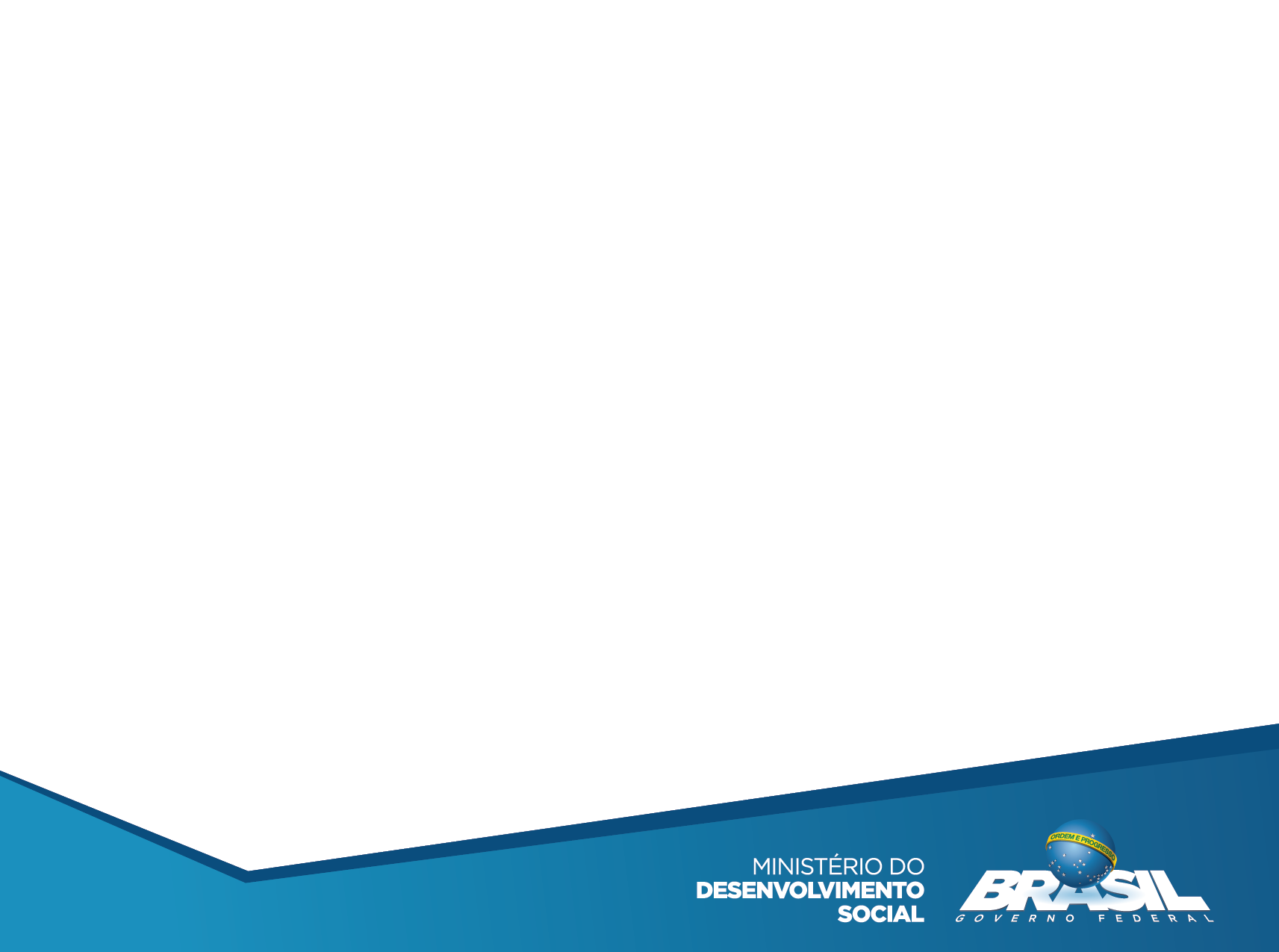 PAPEL DA ASSISTÊNCIA SOCIAL NO SISTEMA DE PROTEÇÃO SOCIAL
OBJETIVOS
Prevenir e reduzir situações de risco social e pessoal
Proteger pessoas e famílias em situações de vulnerabilidade
Criar medidas e possibilidades de socialização e inclusão social
Monitorar as exclusões e riscos sociais da população

FUNÇÕES

 Proteção Social
 Vigilância Socioassistencial 
 Defesa de Direitos

SEGURANÇAS SOCIOASSISTENCIAIS
Renda (Miséria, pobreza);
Convívio familiar e comunitário; (fragilização de vínculos familiares e de pertenciamento, violência, abandono, trabalho infantil, etc)
Acolhida (acolhimento em situações específicas de risco pessoal e social)
4
PÚBLICO DO SUAS
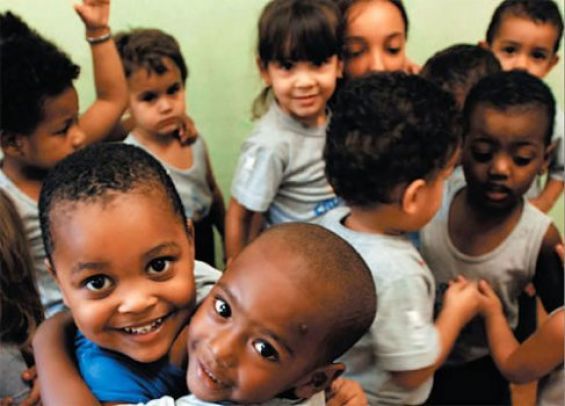 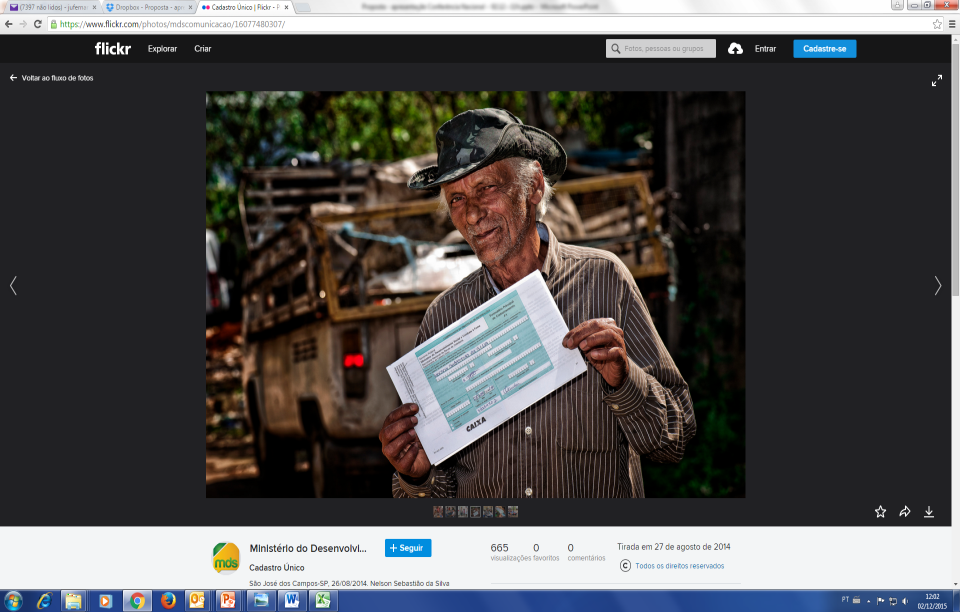 Famílias e indivíduos em situação de pobreza e vulnerabilidade
Beneficiários do Programa Bolsa Família 
Beneficiários do Benefício de Prestação Continuada (BPC)
Famílias e indivíduos em situação de risco 
Crianças e Adolescentes
Jovens
Idosos

Situações
Pessoas com Deficiência
Comunidades tradicionais
Pessoas em serviços de acolhimento
Trabalho Infantil
Violência
Situação de Rua
Negligência
Abandono
Falta de acesso às políticas públicas
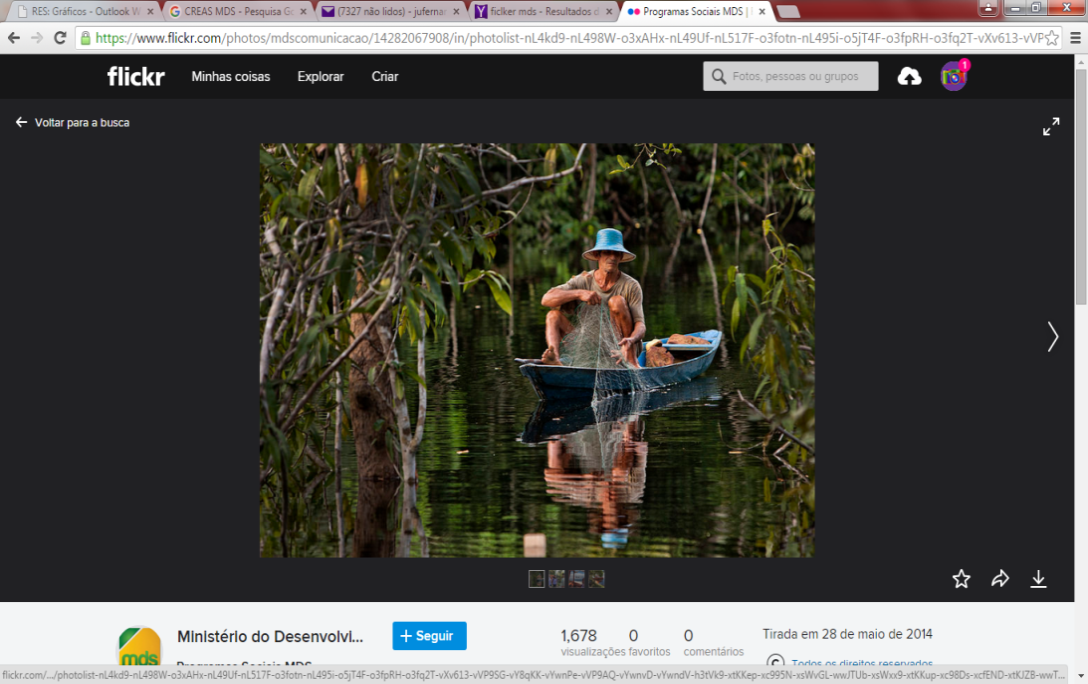 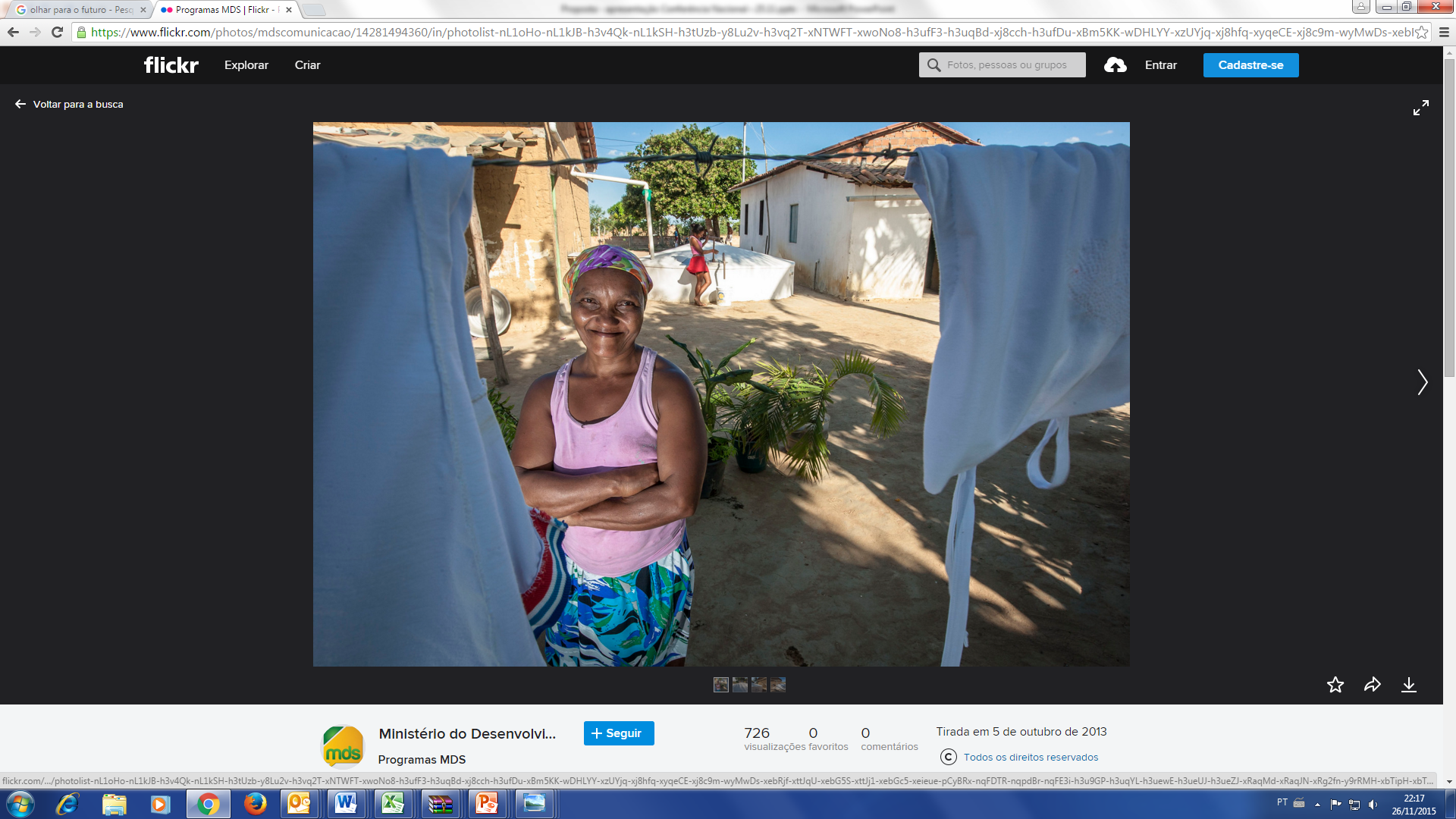 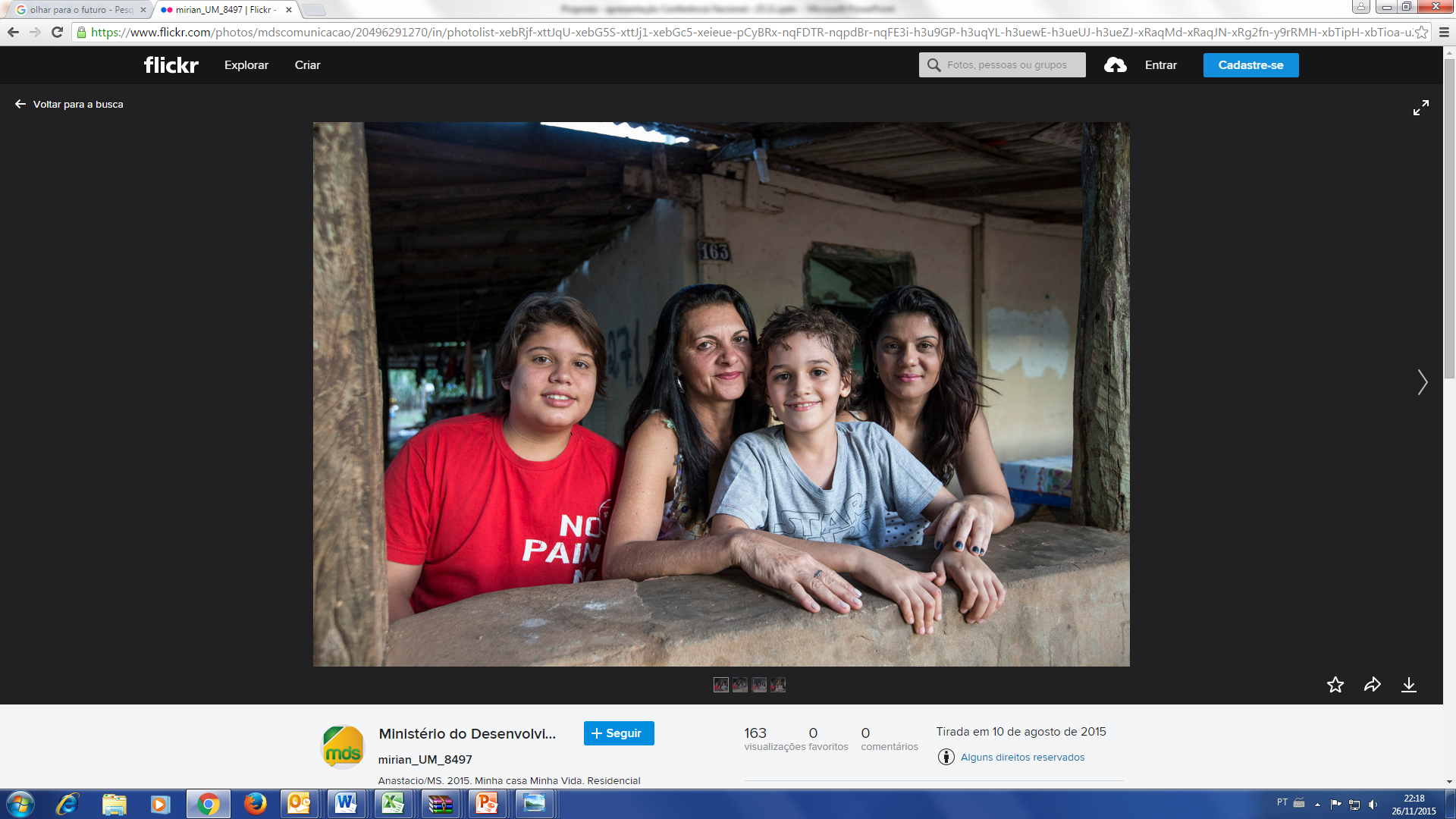 UNIDADES DE REFERÊNCIA
PROTEÇÃO  SOCIAL
ESPECIAL 
Alta Complexidade
ESPECIAL Média Complexidade
BÁSICA
Serviço Acolhimento
CREAS
CRAS
CENTRO POP
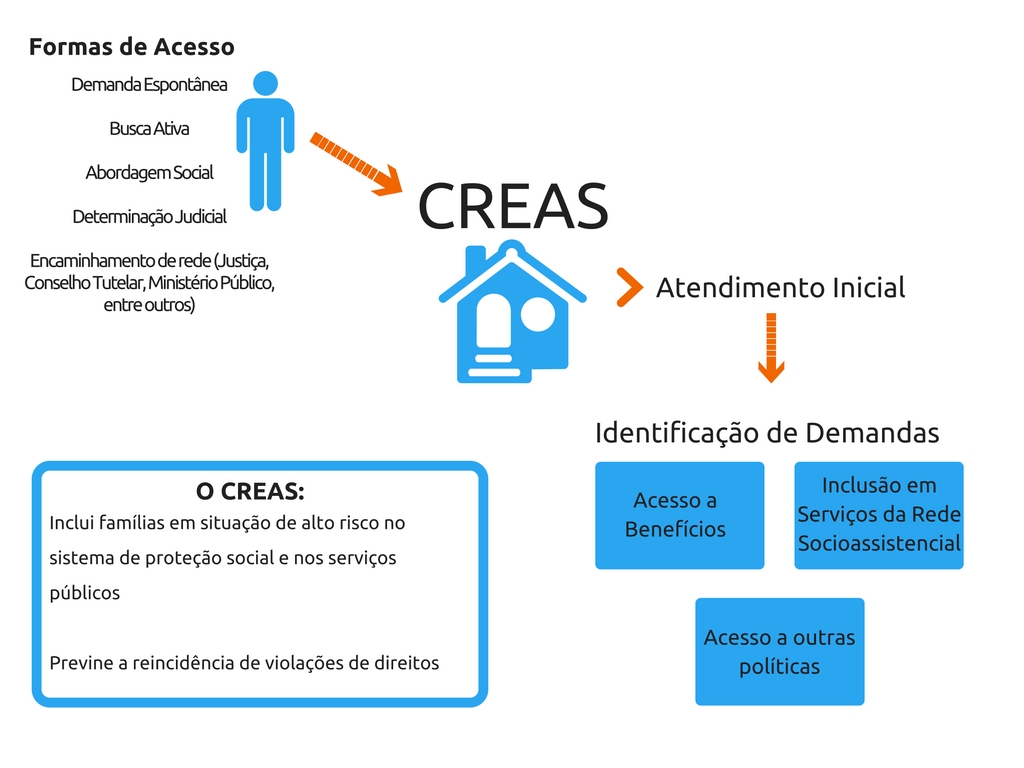 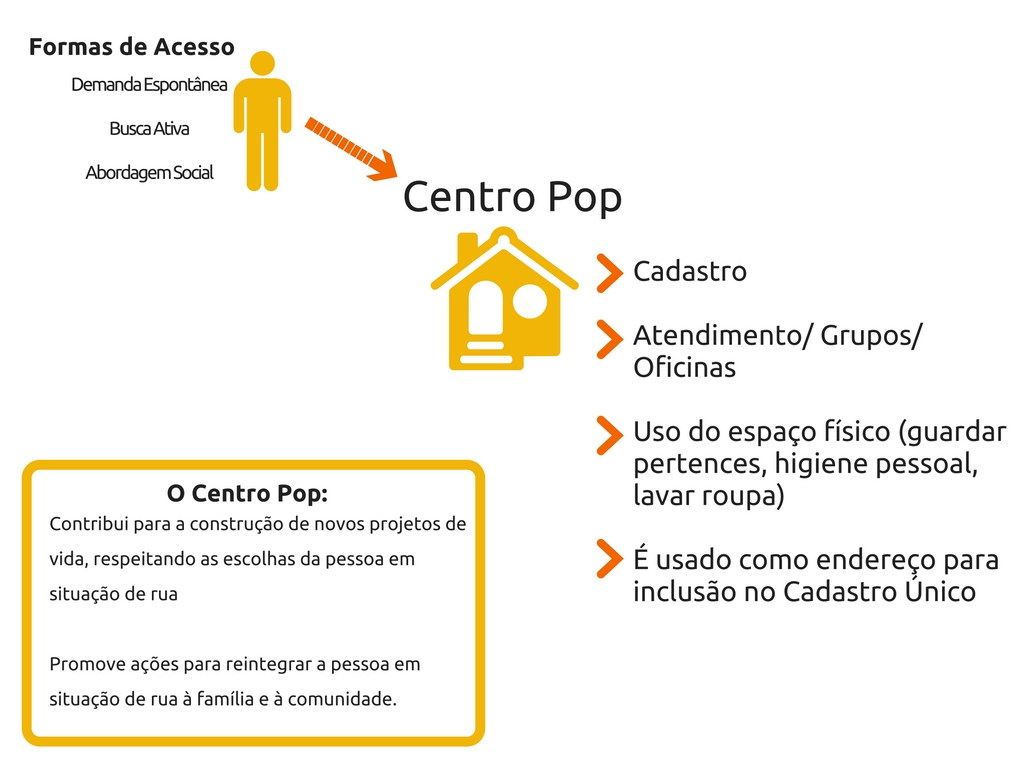 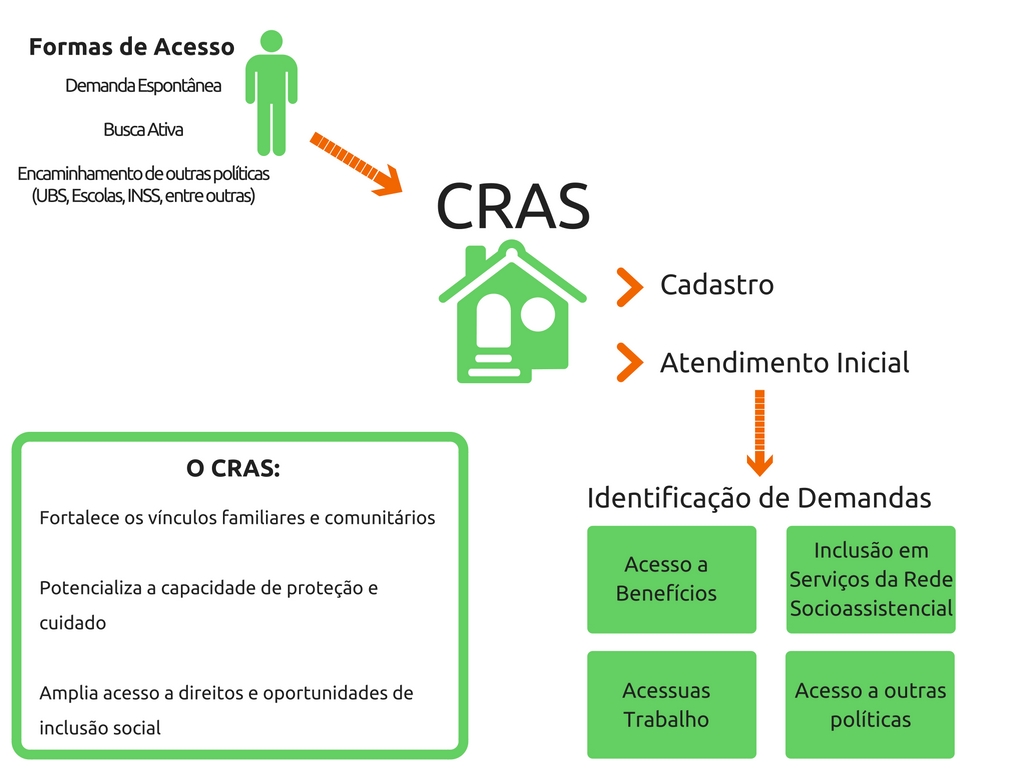 162.459
2.462
7.457
230
Equipes Volantes: 1.227 
Lanchas: 123
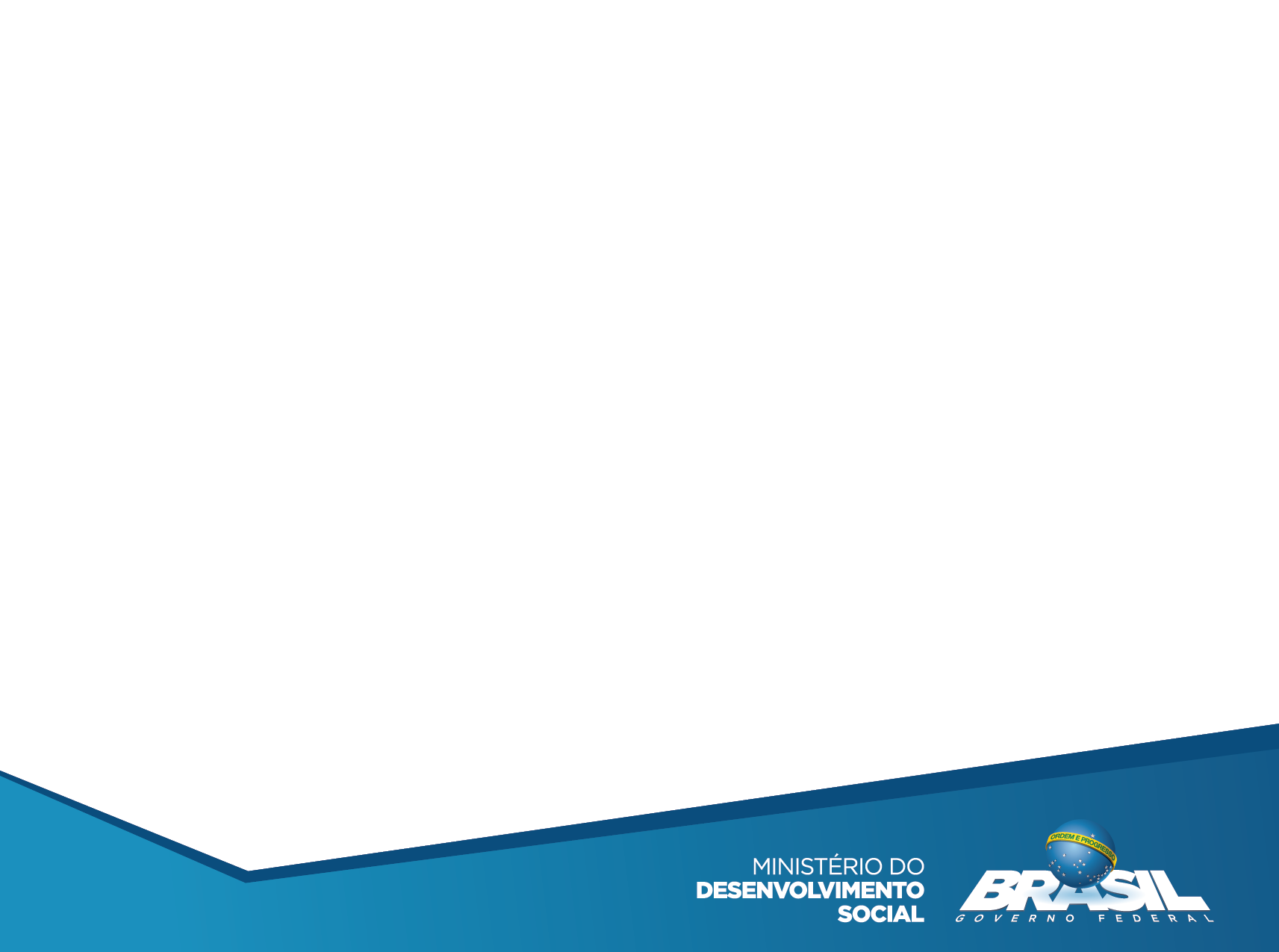 Proteção Social Básica
Previne situações de risco social por meio da organização e oferta de um conjunto de serviços, programas, projetos e benefícios socioassistenciais voltados para o desenvolvimento de potencialidades e aquisições das famílias e seus membros, bem como o fortalecimento de vínculos familiares e comunitários.
Assume como foco de atuação a ação preventiva, protetiva e proativa, reconhecendo a importância de responder as necessidades humanas de forma integral, inclusive na atenção às situações emergenciais, buscando maximizar a integração entre serviços, programas, projetos, benefícios e ações de demais políticas públicas.
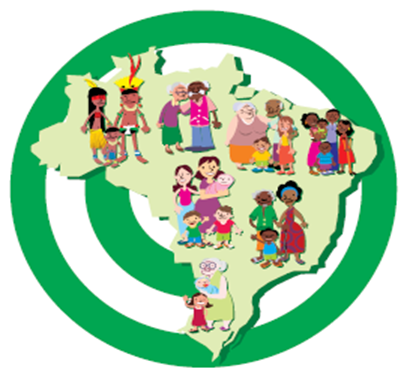 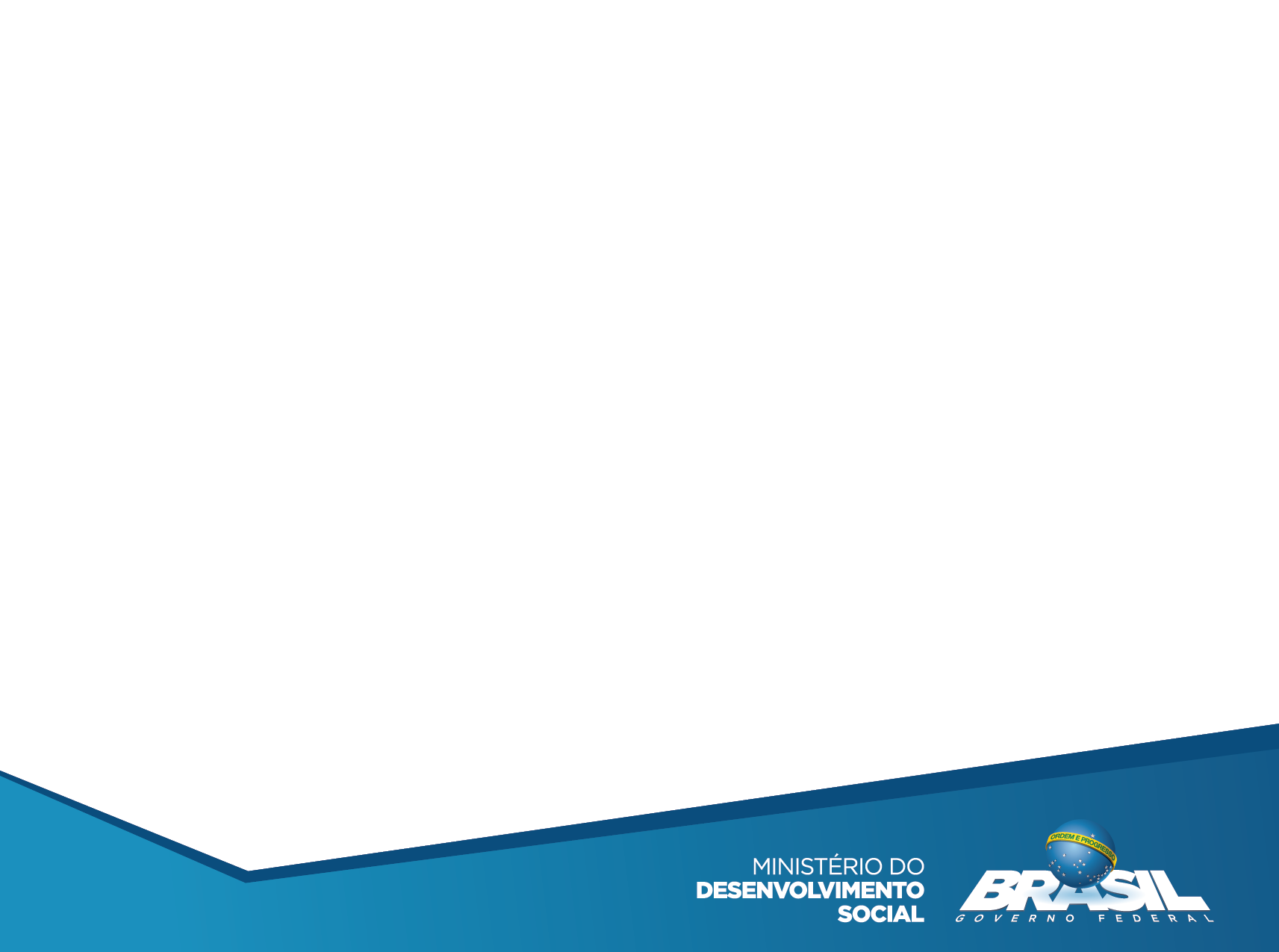 O Cadastro Único para Programas Sociais do Governo Federal (Cadastro Único) é uma ação federal, com gestão compartilhada e descentralizada entre a União, os Estados, o Distrito Federal e os Municípios.
26,6 milhões de famílias cadastradas
Famílias beneficiárias de programas sociais inscritas no Cadastro Único (Brasil, dezembro de 2015)
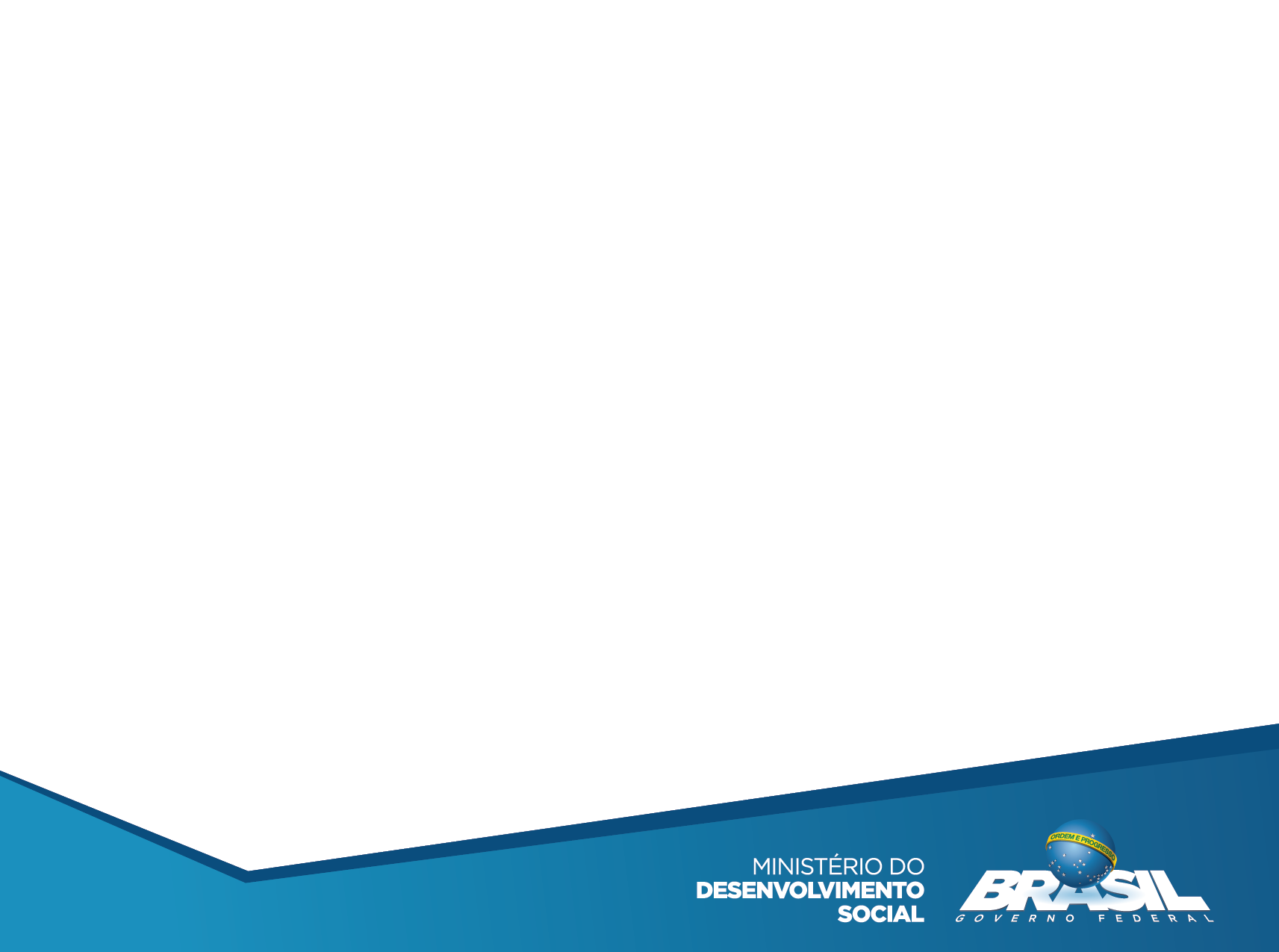 SUAS / PSB
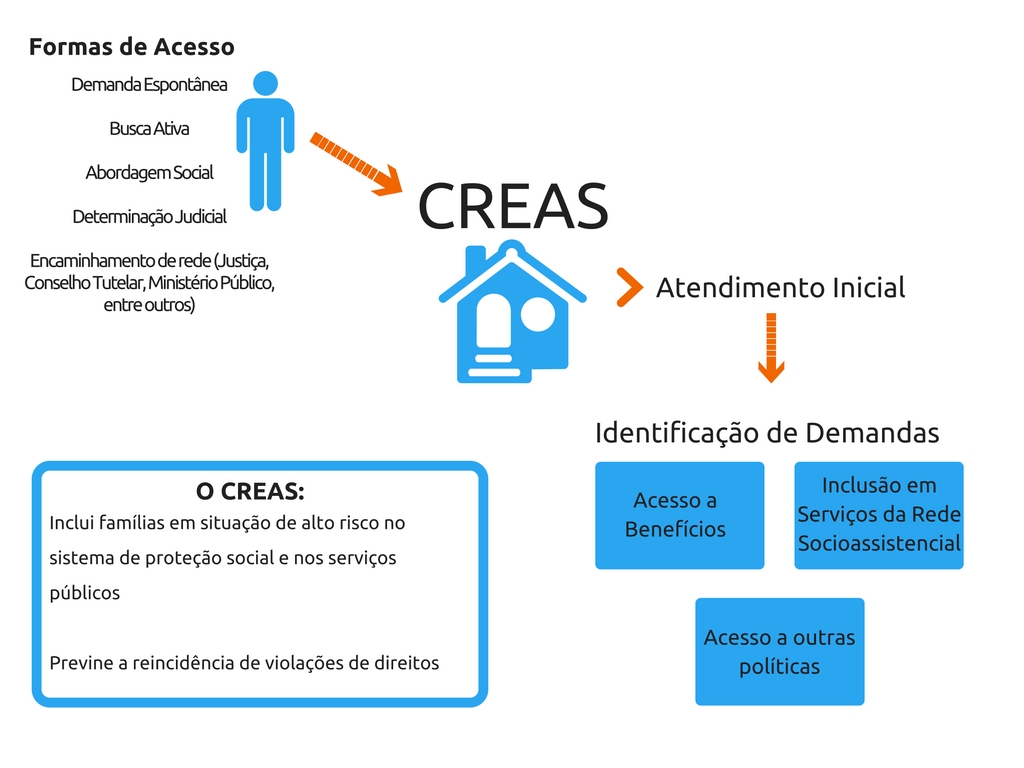 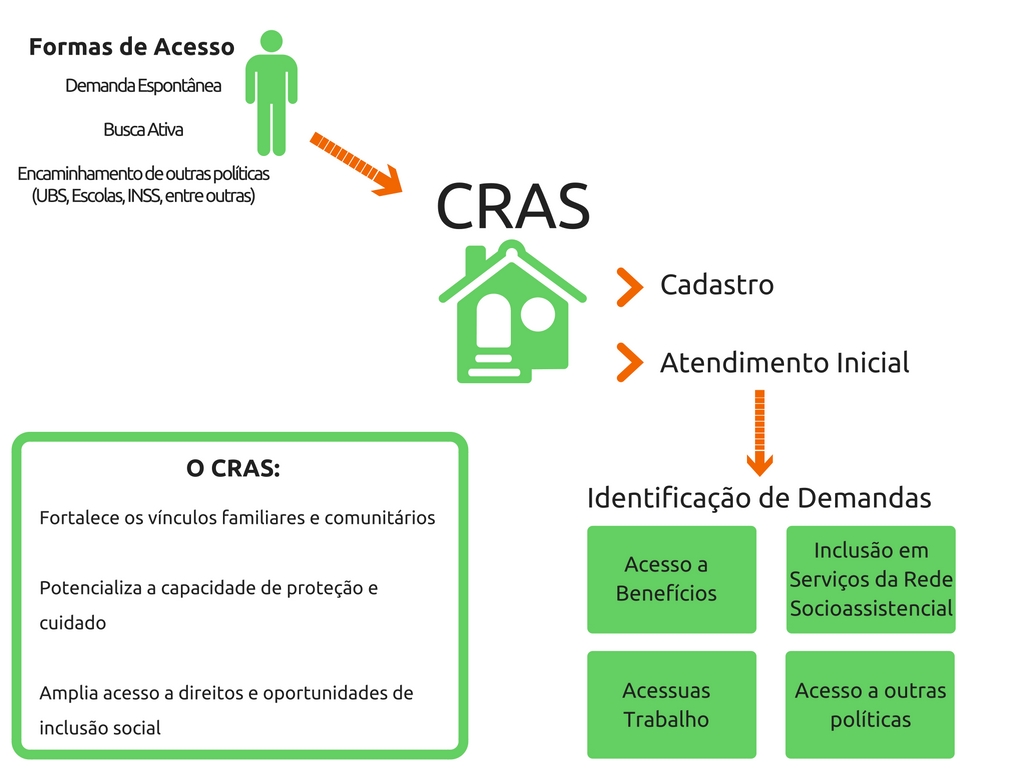 Equipe Volante
CREAS:
PAEF
TERRITÓRIO/FAMÍLIA
CRAS: 
gestão do território
PAIF
Cadastro
*Programas
*Benefícios
PBF
*Serviços
BPC
SCFV
Ações do SUAS no PCF
Benefícios Eventuais
Serviço no Domicílio
Acessuas Trabalho
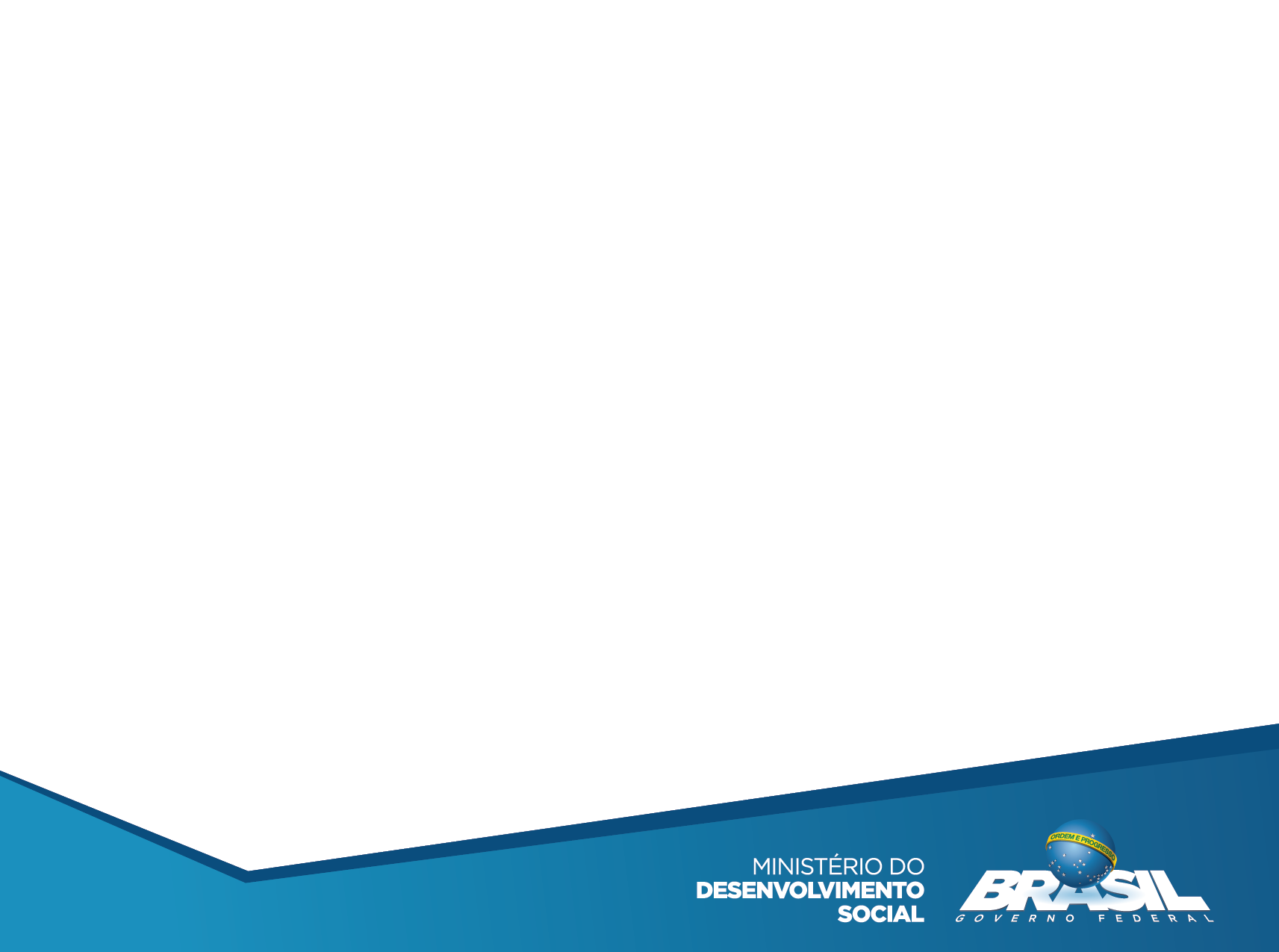 Pontos de Convergência entre SUAS e SISAN
Constituição Federal: EC 64/2010, insere no Art. 6º a garantia do direito à ALIMENTAÇÃO. O direito humano à alimentação adequada (DHAA).
LOAS (Art. 1º): a Política de Assistência Social deve prover  mínimos sociais, com a finalidade de garantir o atendimento às necessidades básicas;
A situação de insegurança alimentar e nutricional é uma vulnerabilidade presente nos territórios dos CRAS que afeta as condições de vida;
Pode-se depreender que quando o DHAA é violado, há um comprometimento da capacidade protetiva das famílias. 
A melhoria da qualidade de vida das famílias (objetivo do PAIF) requer  incentivo as práticas inovadoras de promoção da alimentação saudável e adequada no território de abrangência dos CRAS.
 promover aquisições sociais e materiais as famílias potencializa sua autonomia – conceito presente no SUAS e SISAN
Gestão do SISAN X SUAS
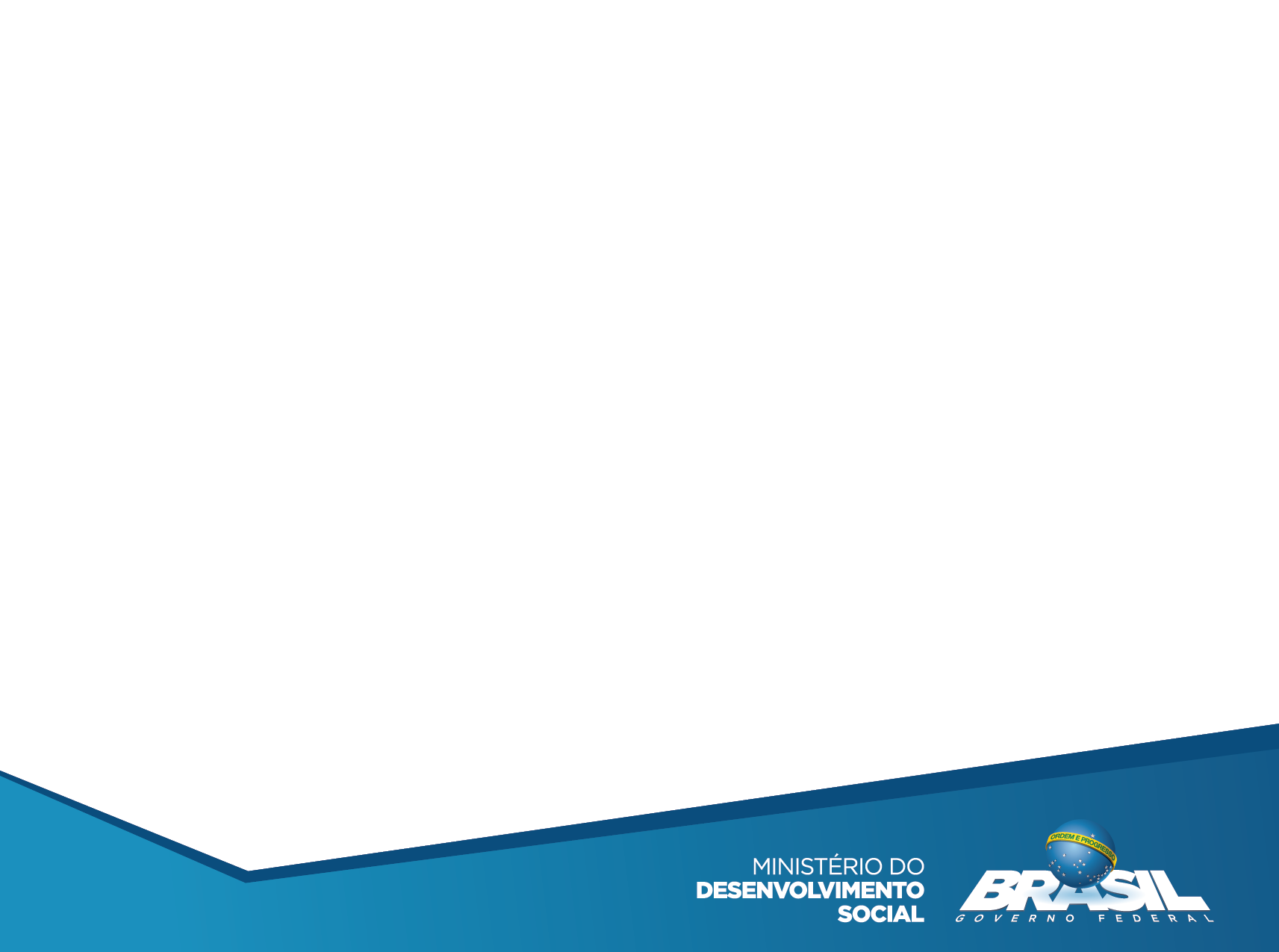 SISAN
SUAS
DHAA: Oferta do alimento
Direito ao convívio: EAN
Autonomia: Inclusão Produtiva
CONVERGÊNCIA
SETORIAL
Gestão do SISAN X SUAS
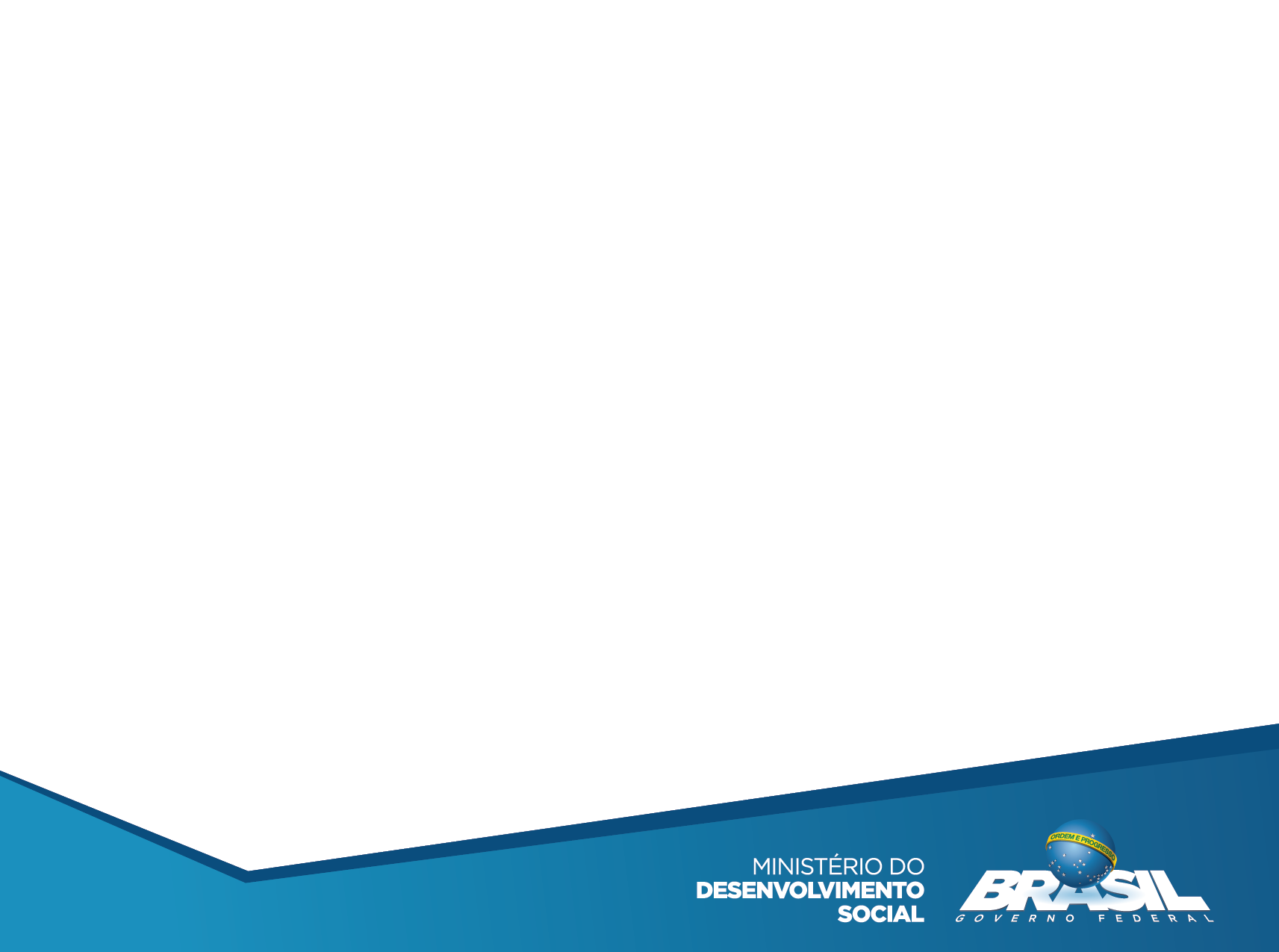 DHAA: 

Vigilância Socioassistencial instrumentalizando a acesso a população ainda invisível no acesso ao SUAS, especialmente Povos e Comunidades Tradicionais 


Busca Ativa através dos CRAS e equipe volantes na perspectiva de ações conjuntas e estratégicas de enfrentamento à insegurança alimentar
Gestão do SISAN X SUAS
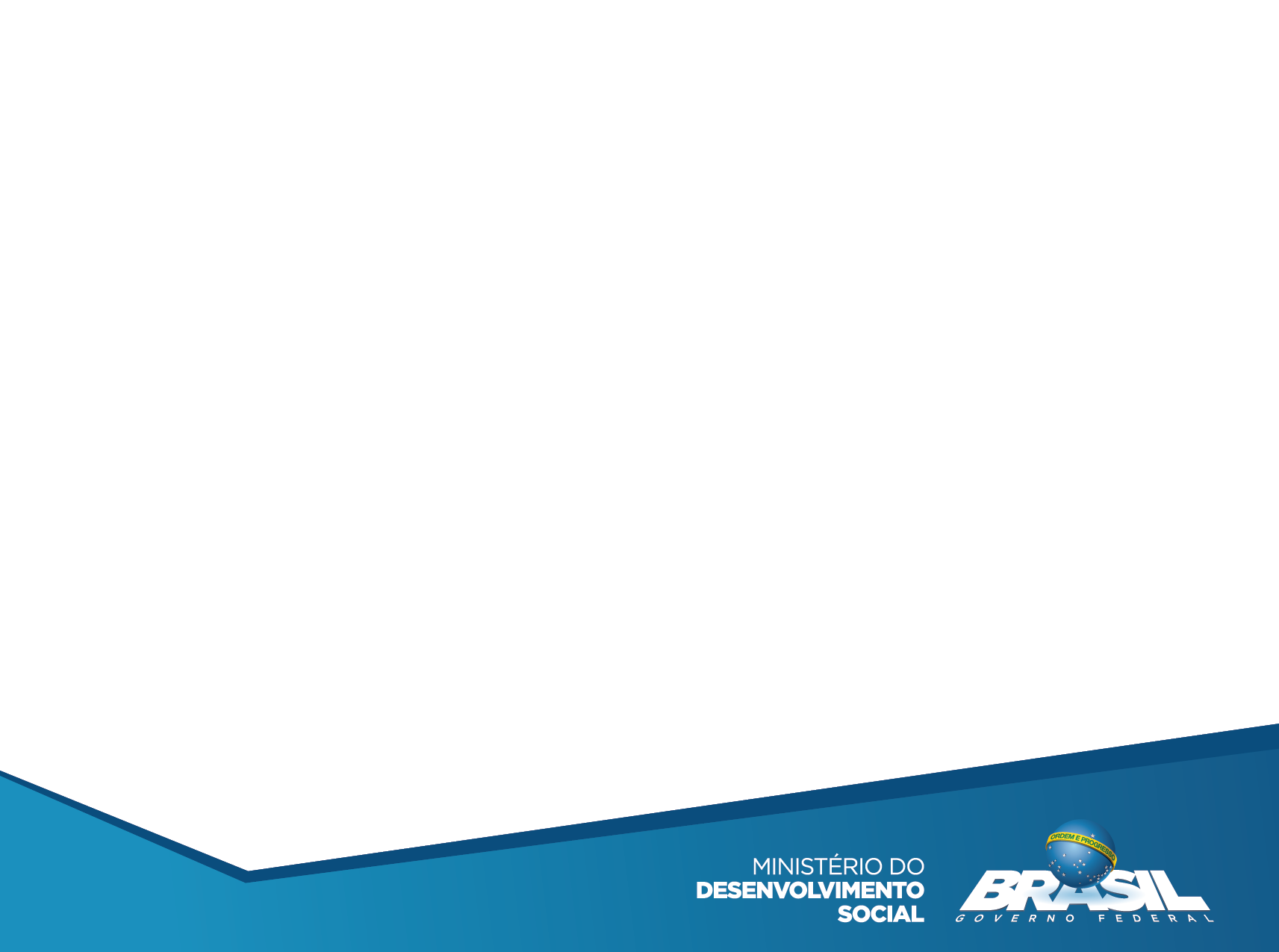 DHAA: 

Oferta do CRAS na perspectiva da eventualidade de modo a assegurar a inclusão em diferentes  serviços e politicas, especialmente o acesso à renda: Beneficio eventual

Distribuição do alimento na rede socioassistencial, na perspectiva da valorização do consumo ao alimento saudável e da produção pelo próprios usuários do SUAS: PAA
Auxílios relacionados à segurança alimentar 
(cesta básica, entre outros por CRAS)

6.618 CRAS


Censo Suas 2016
Gestão do SISAN X SUAS
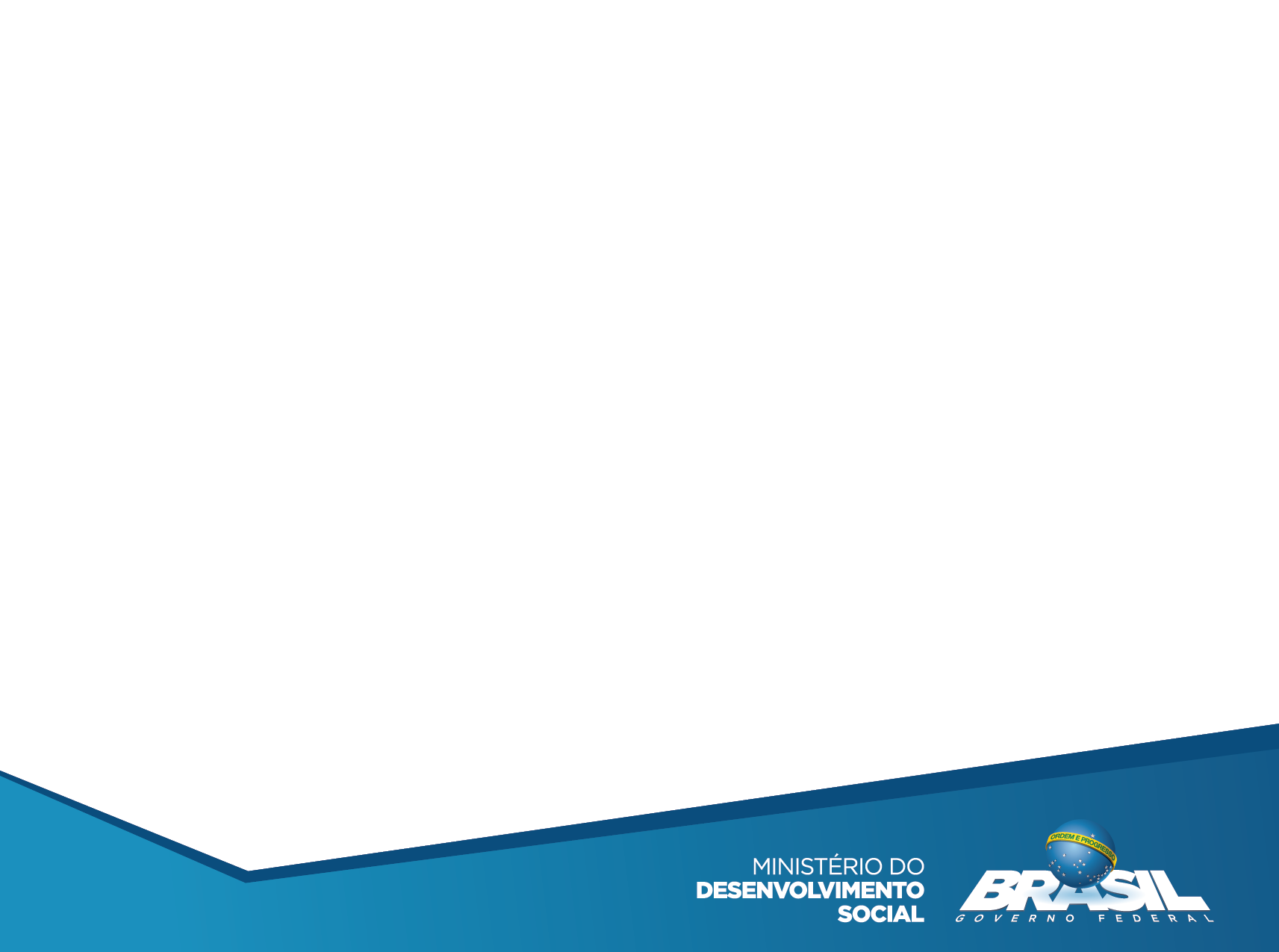 EAN: 

Incorporada no trabalho social com as famílias acompanhadas pelo Serviço PAIF em ações coletivas e individualizadas

Disseminada na rede socioassistencial, especialmente SCFV 

Compor conteúdos técnicos e de educação permanente aos trabalhadores do SUAS
Conhecendo as necessidades das famílias, a equipe técnica poderá identificar e planejar estratégias adequadas. E por meio do mapeamento das potencialidades do território podem ser definidas estratégias intersetoriais com diferentes parceiros na perspectiva da intersetorialidade.
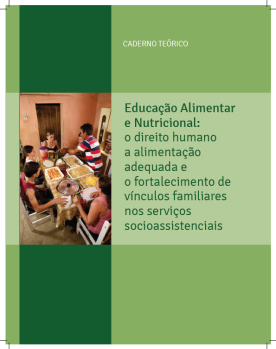 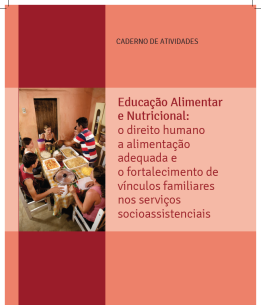 Gestão do SISAN X SUAS
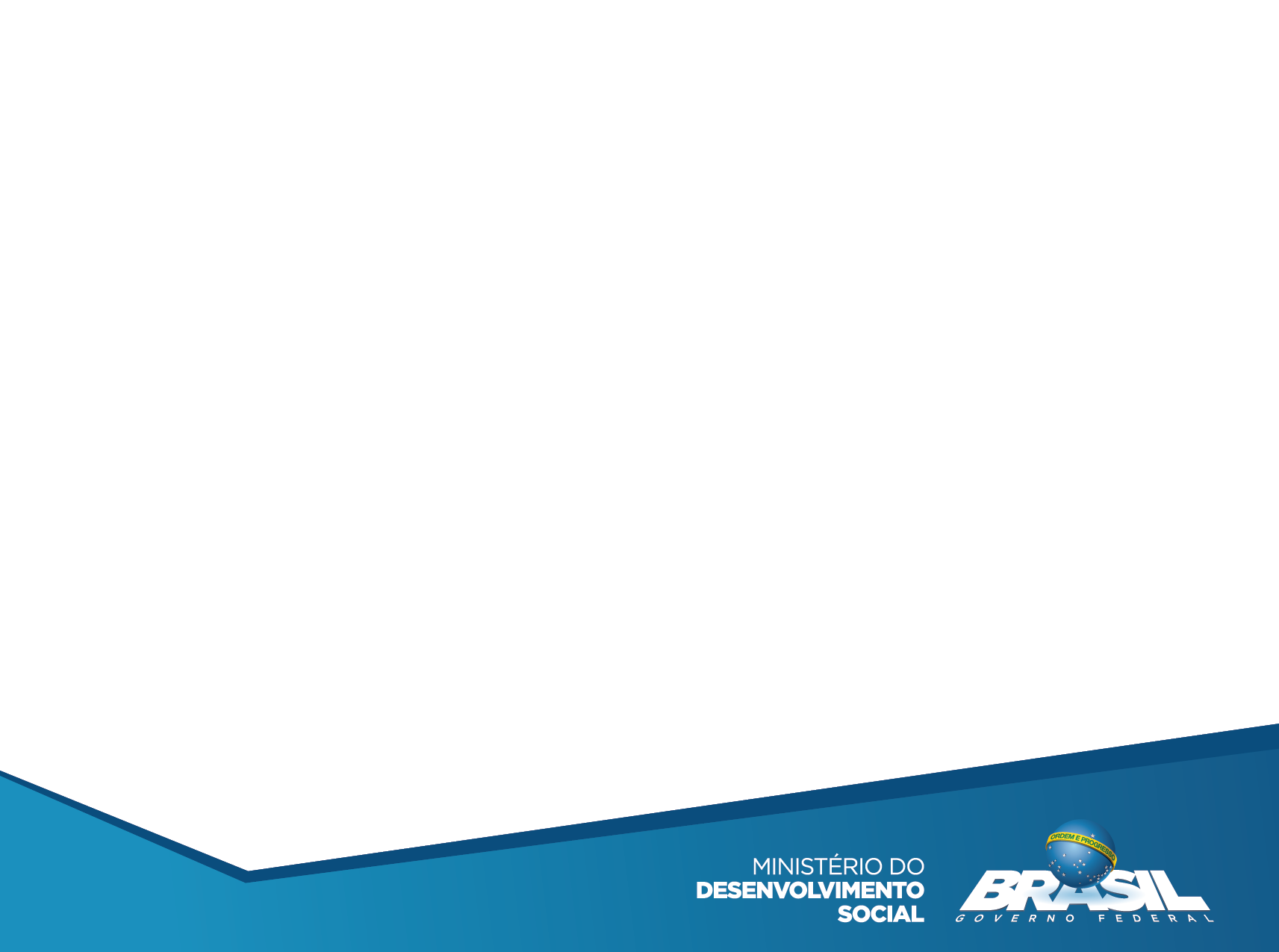 INCLUSÃO PRODUTIVA: 

Preparação para o mundo do trabalho: Programa Acessuas Trabalho, perspectiva de valorização dos processos produtivos da agricultura familiar em meio rural e urbano

Complementariedade ao Programa de Fomento
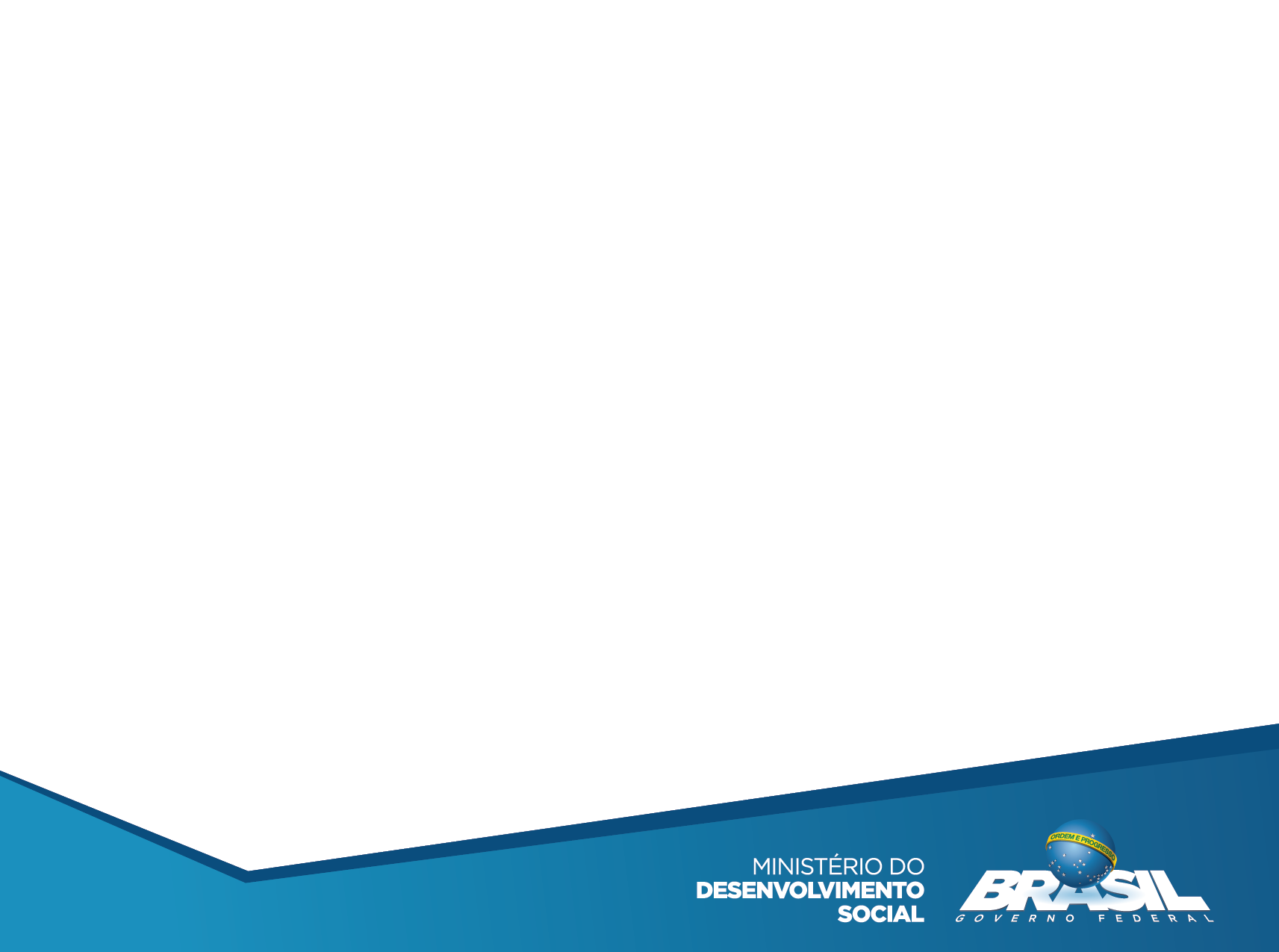 DESAFIOS
Superação de práticas assistencialistas e afirmação da alimentação como direito
Considerar que as demandas por alimentos são legítimas e deve ser de responsabilidade do Estado enfrentar a insegurança alimentar  e criar fluxos e protocolos intersetoriais.

Fortalecimento do diálogo sobre segurança alimentar no SUAS/Redefinir a integração no SUAS; ampliar o caráter preventivo 
Em diversos municípios as ações do SUAS e SISAN estão alocados no mesmo órgão gestor. É de suma importância que localmente as ações sejam organizadas de forma a se complementarem, sem sobreposição e respeitando o escopo de cada política.
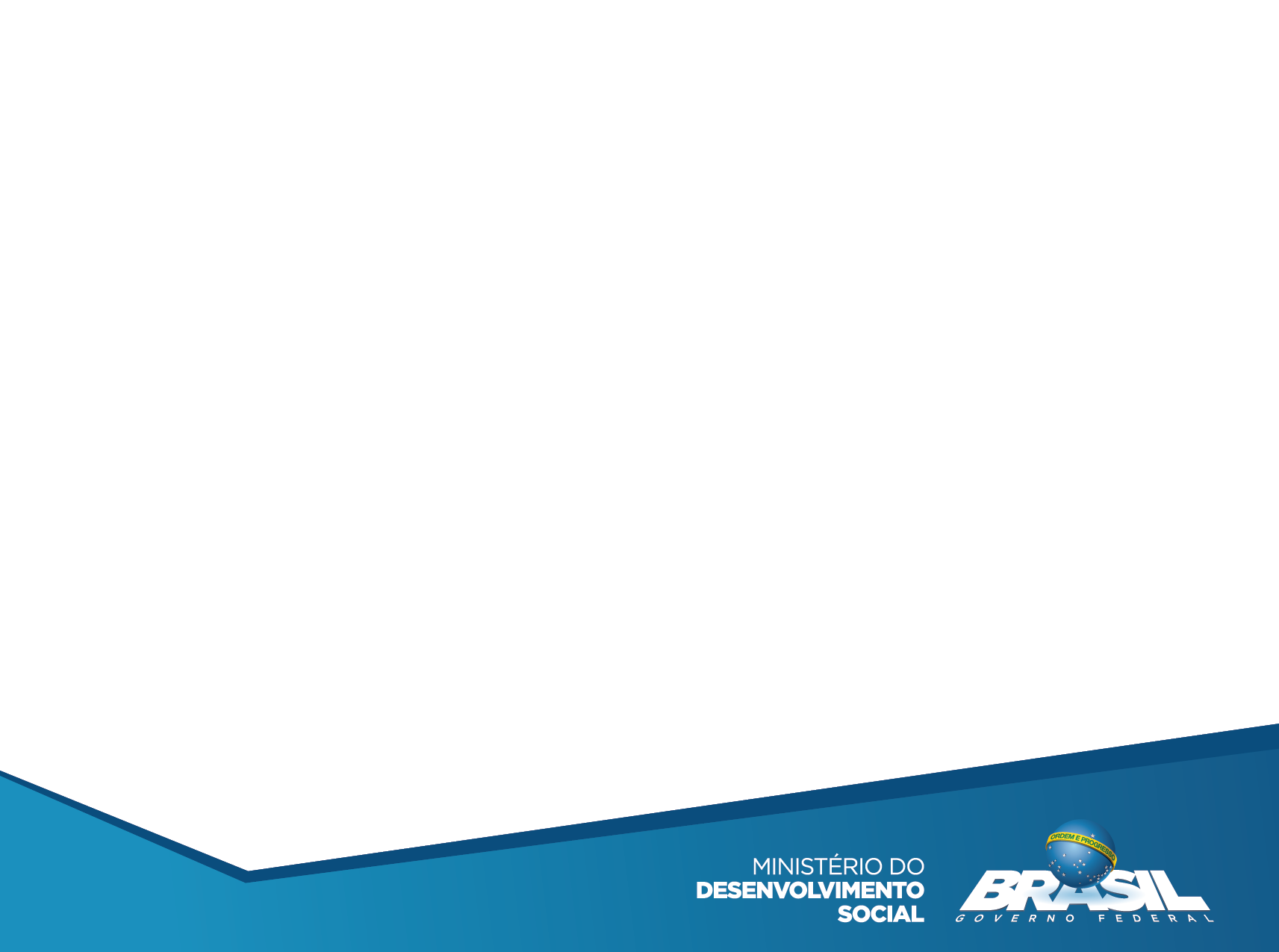 DESAFIOS
Avançar na atenção aos Povos e Comunidades Tradicionais: cumprir o Plano Decenal de Assistência Social
Disseminação técnica de integração às comunidades
Revisão operacional (cadastro)

Fortalecer ações de SAN para povos e comunidades tradicionais;
Fortalecimento da participação e autonomia das famílias e comunidades;
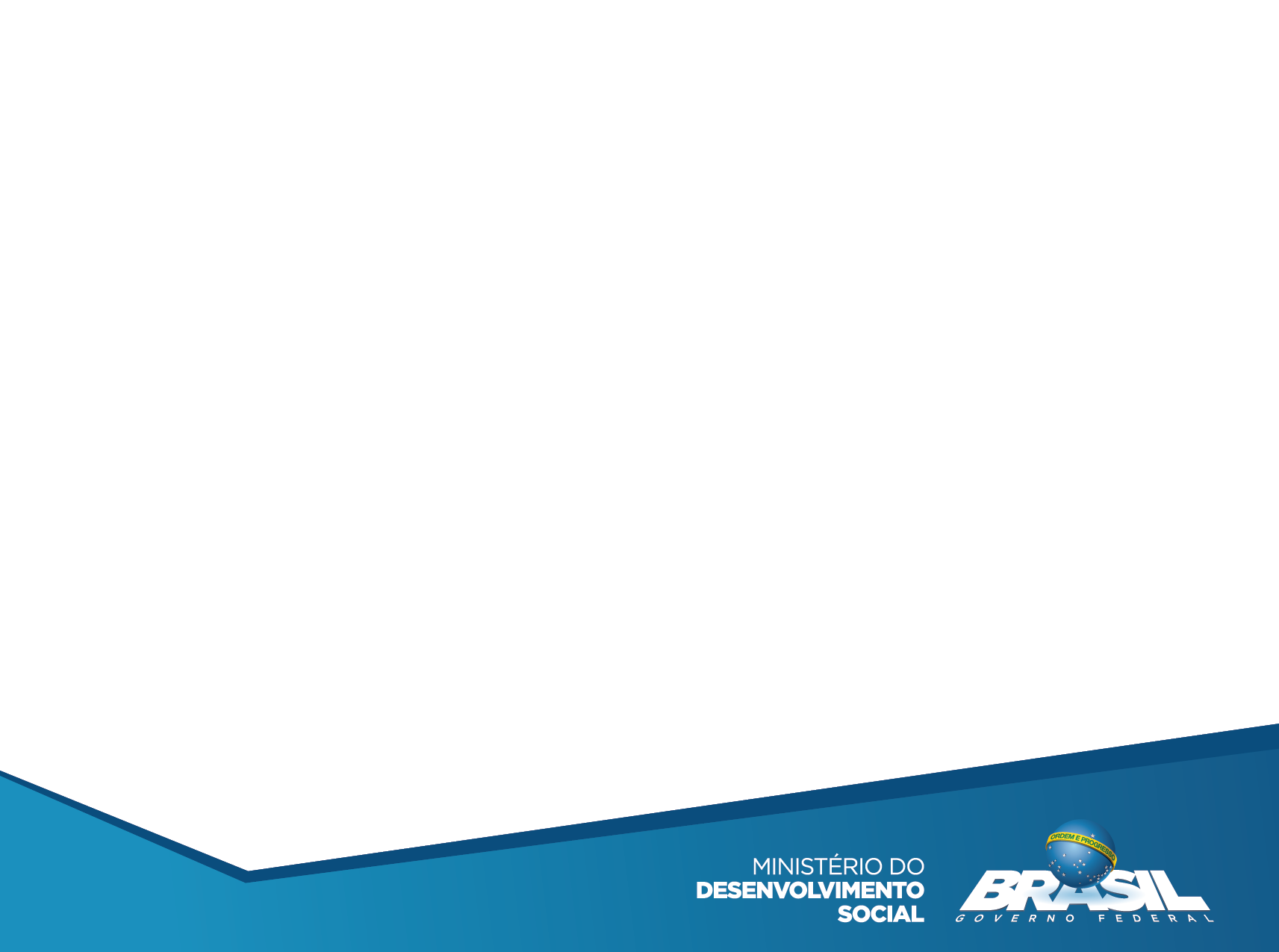 DESAFIOS
Potencialização da articulação intersetorial e interfederativa, com apoio à implementação do SISAN;

Incorporar no SUAS estratégias para assegurar o direito à segurança alimentar e EAN;

Ampliar a participação social dos usuários no SUAS
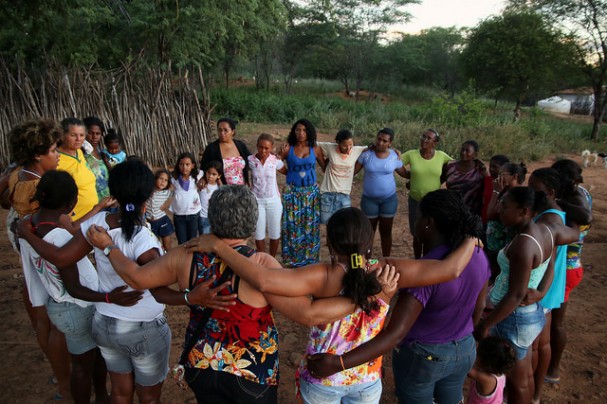 OBRIGADA!





Departamento de Proteção Social Básica
Ministério do Desenvolvimento Social 
Secretaria Nacional de Assistência Social
www.mds.gov.br
0800 707 2003
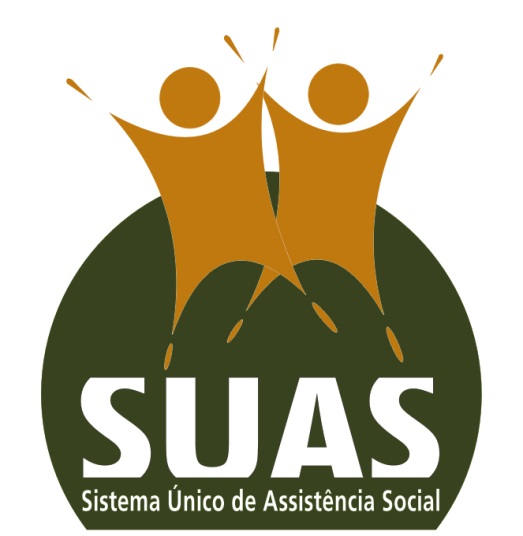